Біржа і її місце на фондовому ринку
ДОДАТКОВО ДО
ТЕМИ 8
Зміст
Що таке біржа?
Яке її пристрій?
Які функції вона виконує?
Хто торгує на біржі?
Навіщо потрібні біржі?
Що таке біржа?
Біржа - це майданчик, на якій зустрічаються продавці і покупці цінних паперів і фінансових активів
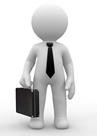 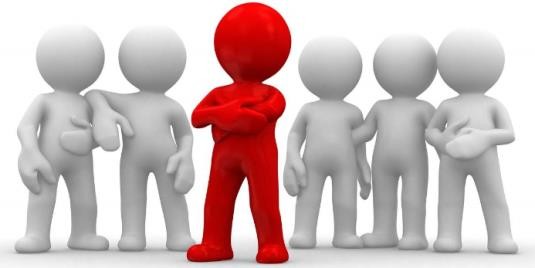 Біржа
Компанія-Емітент
Інвестори Спекулянти Трейдери
Цінні папери
Навіщо потрібні біржі?
Біржа виконує функцію ринку –

На біржі, як і на будь-якому ринку, в основі стоять взаємини продавця і покупця.Отже, біржа - це,головним чином, місцездійснення операцій.Крім того, біржа як організатор торгів, стежить за дотриманням«Правил гри» і гарантує виконання угод.
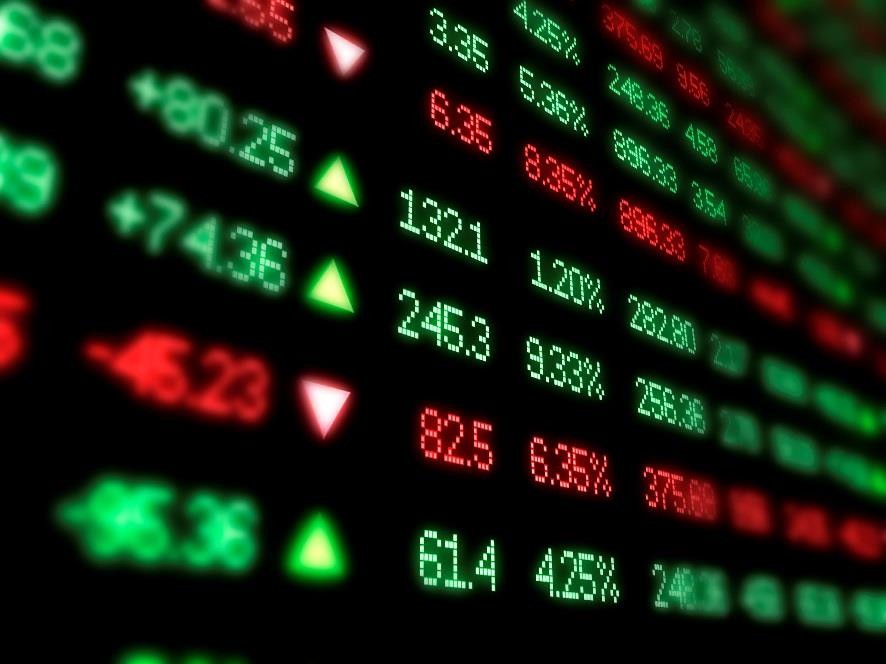 ІсторіяПерші біржі з'явилися в Європі XIII-XV ст. на базі ярмарків, де купці торгували векселями - першими формами боргових зобов'язань
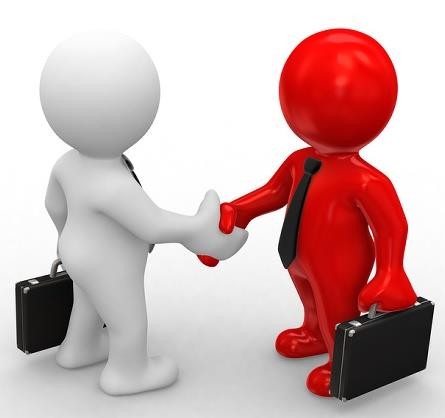 Згодом біржі з'явилися в багатьох містах світу, і дорозвитку електронноїторгівлі угодиздійснювалися в так званій «ямі» - торговому залі при безпосередній участі представниківсторін.
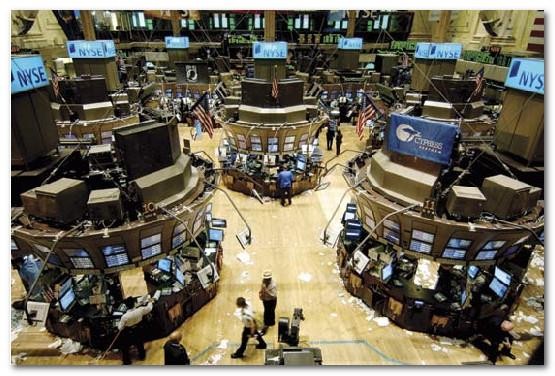 Організація торгівлі на біржі
В даний час вести торгівлю на біржі може будь-яка людина, що відкрив брокерський рахунок або рахунок довірчого управління в компанії, що отримала ліцензію на свою діяльність
На біржах ведеться торгівля валютою, товарами, цінними паперами та дорогоціннимиметалами. великепоширення набули терміновіконтракти з постачанням базовогоактиву в майбутньому. При цьомубазовим активом може бути як нафта, так і акції компаній,які звертаються на біржі, тобто компаній, які пройшли процедуру лістингу та стали емітентами.
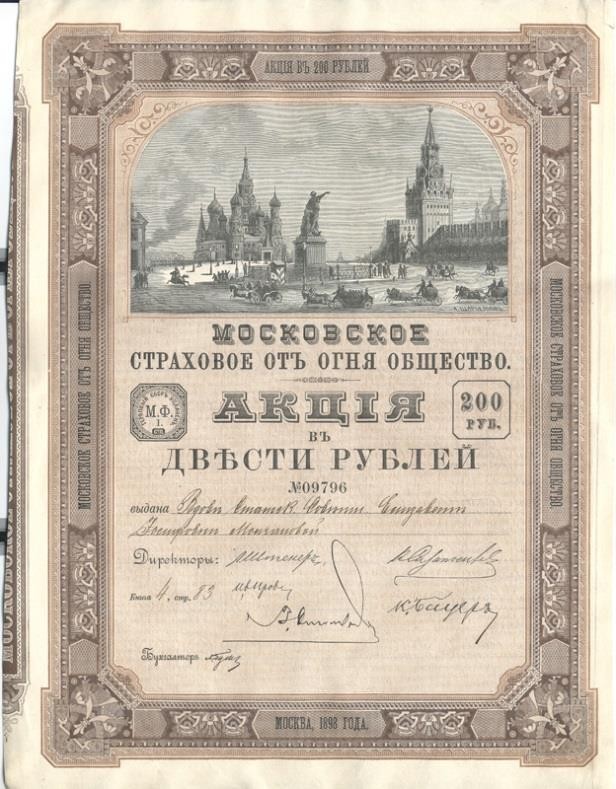 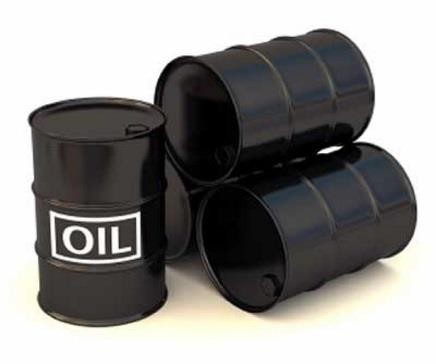 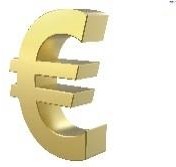 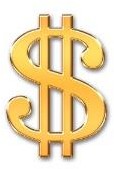 Хто торгує на біржі?
До торгів допущені як юридичні (банки,компанії, фонди), так і фізичні особи - приватніінвесториУчасники торгів переслідують різні цілі:Деякі потребують в тому чи іншому активі для ведення бізнесуІнші інвестори прагнуть знизити ризики своїх вкладень, захистившись вкладенням в інші активи і похідні фінансові інструменти, - тобто перестрахуватися (цей процес називається хеджуванням)У той же час багато учасників ведуть спекулятивну діяльність, граючи на зміну вартості активу:розраховують на підвищення цінитрадиційно називають биками, а граютьна зниження - ведмедями.
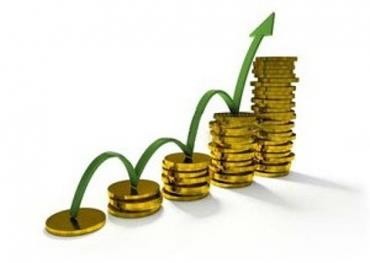 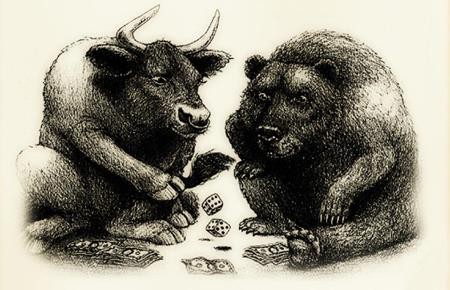 Роль біржі
Біржа є невід'ємною частиною фінансової системи в ринковій економіці. З її допомогоюспрощується доступ до позикових капіталів, вонадозволяє хеджувати свої позиції і купуватинеобхідні активи.
Фондовий ринок
На фондовому ринку обертаються такі цінніпаперу, як акції та облігації
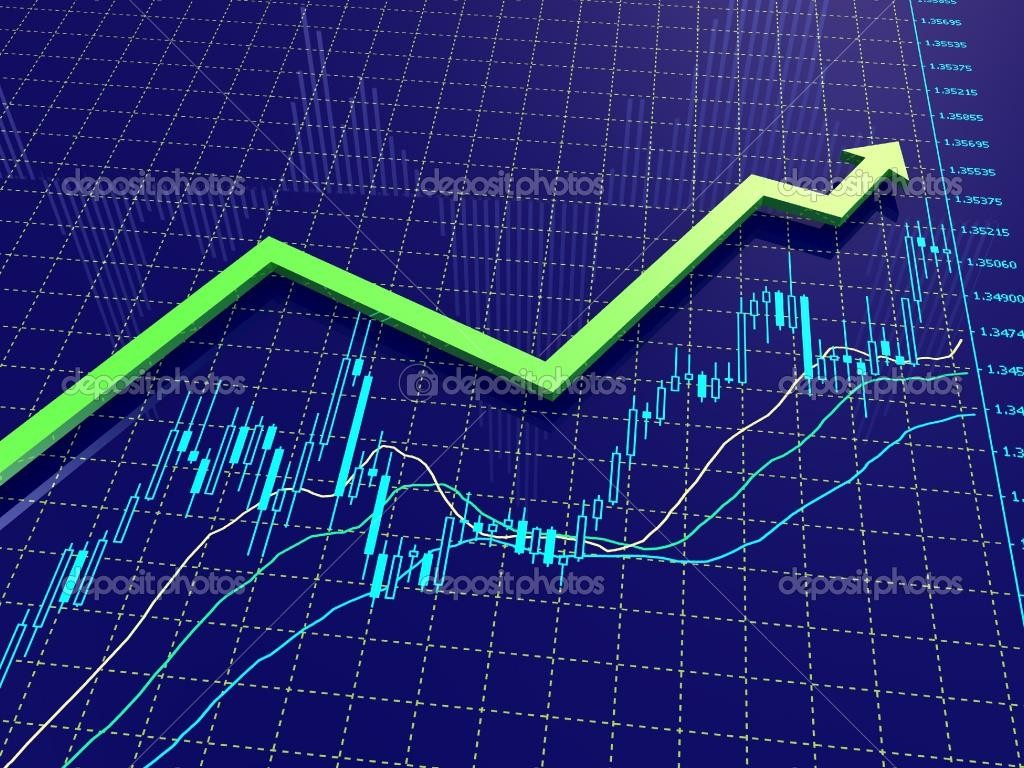 Грошовий ринок
На грошовому ринку відбувається залучення і розміщення позичкових капіталів 
Залучення і розміщення позиковихкоштів відбувається в формі операційрепо (продаж або купівля цінних паперів із зобов'язанням викупу за заздалегідь обумовленою ціною черезпевний термін) і депозітно- кредитних операцій - простогонадання або залучення позик.
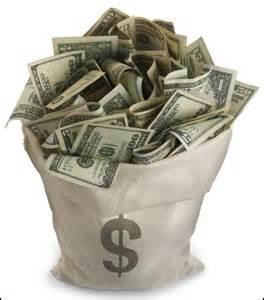 Терміновий ринок
На терміновому ринку відбувається торгівля двома основними типами похідних фінансових інструментів, або деривативами, - ф'ючерсами і опціонамиФ'ючерс є зобов'язанням купити базовий актив за обумовленою ціною черезпевний термін.
Опціон є право купити або продати (вЗалежно від типу опціону - колл або путвідповідно) базовий актив за обумовленою ціною до закінчення заданого періоду часу.
Базовим активом може бути все, що торгується на біржі - цінні папери, валюта, дорогоцінні метали і,крім того, саміпохідні фінансовіінструменти.
Дякую за увагу!